A Matrix-Based Algorithm for MWE Extraction
Orhan Bilgin
Overview
An algorithm to extract/discover MWEs in a corpus:
node-based
uses a fixed window
knowledge-poor
computationally efficient
Compares observed frequencies to expected frequencies
Main idea: Detect the frequency anomalies that occur at the starting and ending points of a MWE
Developed as part of a PhD project on MWEs in Turkish
Lancaster University, Linguistics and English Language, supervised by Dr. Andrew Hardie
Concordances
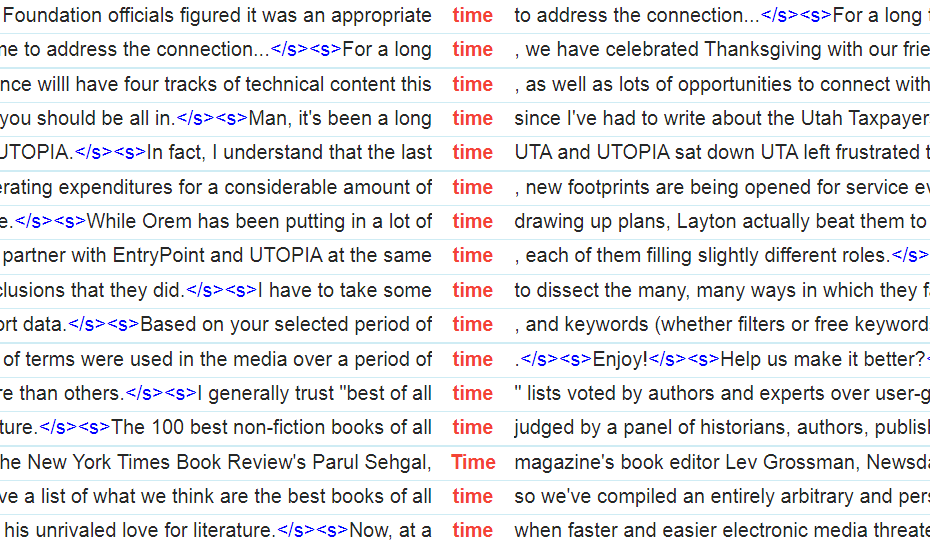 Concordances
time occurs 58,071,539 times in the EnTenTen20 corpus available at Sketch Engine
The following demo uses 50,000 of them, i.e. less than 0.1%
Concordances
reverse the state of the "Reopen Windows when logging back in" checkbox, but I have found that it does not react reliably at the time of this writing with version 10.7's initial release. Lastly, there are a few other ways of dealing with the Resume feature for
Window size
reverse the state of the "Reopen Windows when logging back in" checkbox, but I have found that it does not react reliably at the time of this writing with version 10.7's initial release. Lastly, there are a few other ways of dealing with the Resume feature for
Window size
not react reliably at the time of this writing with version
Observed frequencies
RIGHT CONTEXT
LEFT CONTEXT
not react reliably at the time of this writing with version
Observed frequencies
not react reliably at the time of this writing with version
Observed frequencies
not react reliably at the time of this writing with version
Observed frequencies
not react reliably at the time of this writing with version
Observed frequencies
not react reliably at the time of this writing with version
Observed frequencies
not react reliably at the time of this writing with version
Observed frequencies
not react reliably at the time of this writing with version
Nesting problem
Children’s Fund
United Nations
Nations Children’s
United Nations Children’s Fund
Nations Children’s Fund
United Nations Children’s
Nesting adjustment
not react reliably at the time of this writing with version
Nesting adjustment
not react reliably at the time of this writing with version
Nesting adjustment
not react reliably at the time of this writing with version
Nesting adjustment
not react reliably at the time of this writing with version
Nesting adjustment
not react reliably at the time of this writing with version
Nesting adjustment
not react reliably at the time of this writing with version
Expected frequencies
Definition 1: The probability of observing a given token at a given positions approximated by dividing the number of times that token occurs at that position by the number of ngrams included in the analysis:
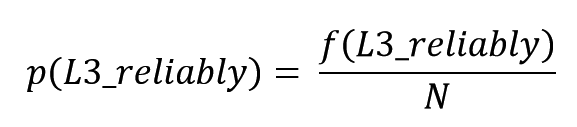 not react reliably at the time of this writing with version
Expected frequencies
Definition 2: The probability of not observing a given token at a given position is approximated by taking the complement of the probability of observing that token in that position:
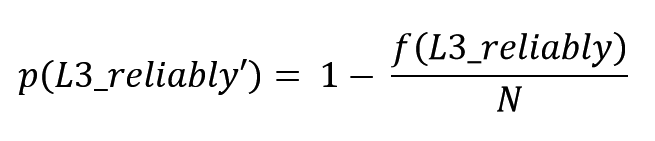 not react reliably at the time of this writing with version
Expected frequencies
Definition 3: The expected probability of observing a sequence Lm…Rn is approximated by multiplying the probabilities of observing each token in the sequence, the probability of not observing Lm+1, and the probability of not observing Rn+1:
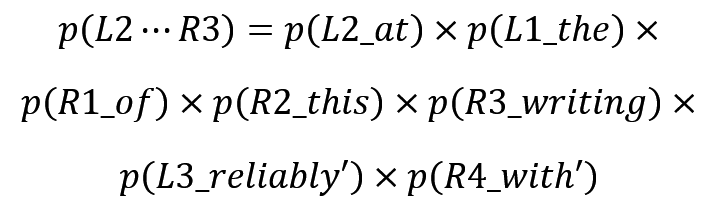 not react reliably at the time of this writing with version
Expected frequencies
not react reliably at the time of this writing with version
Scores
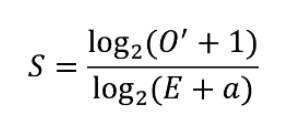 Scores
not react reliably at the time of this writing with version
Candidate selection
Each concordance line produces zero or more MWE candidates
Candidates are then forwarded to the score aggregation and ranking stage. 
Two parameters:
number of candidates to be selected from each score matrix
minimum score required for being selected
Score aggregation
Aggregate the scores of the MWE candidates selected by the individual concordance lines
Three methods:
add-one: increment aggregate score by one every time a given candidate is selected
add-score: increment aggregate score by the candidate’s score in S every time it is selected
max: aggregate score is equal to the highest score a candidate obtained in any of the score matrices that selected it
Experiment parameters
nesting adjustment: yes, no
score matrix: expected, aggregate
length adjustment on score matrix: yes, no
different values for correction factor a: 2, 4, 8
different values for c: 1, 2, 3
different values for t: 0, 0.5, 1, 2
score aggregation method: add-one, add-score, max

2 × 2 × 2 × 3 × 3 × 4 × 3 = 864 possible parameter combinations

Run algorithm once for each parameter combination and calculate precision against human-annotated gold standard
Evaluation
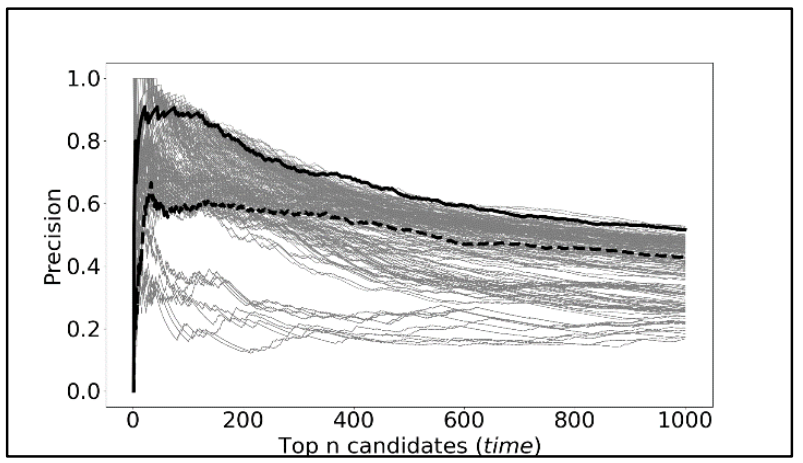 Evaluation
Best-performing version:
nesting adjustment: yes
comparison method: expected freq.
length adjustment: none
correction factor: 2
number of candidates: 1
score threshold: 0
score aggregation method: add-one

generates top-50 precision values between 0.71 and 0.88 on Turkish and English data
performs better than the baseline method even at n=1000
Top 30 candidates for time
Conclusion
The algorithm generates a separate set of matrices for each concordance line
This allows it to locally select only those sub-sequences that have the highest probability of being a MWE
This prevents the remaining subsequences from ‘contaminating’ the statistics
This ensures a dramatic reduction in the amount of data to be considered during score aggregation and ranking
Conclusion
Strengths
Requires little to none linguistic knowledge
Can deal with MWEs of any length
Can deal with MWEs of any type
Is computationally efficient

Weaknesses
Cannot deal with discontinuous MWEs
Cannot deal with positional variation
Thank you!
orhan@zargan.com